Marine InsuranceContents: Meaning, Need, Marine losses, types of marine losses, types of marine policies, Settlement of marine insurance claimsBy  Prof. Pushpa Abbigeri
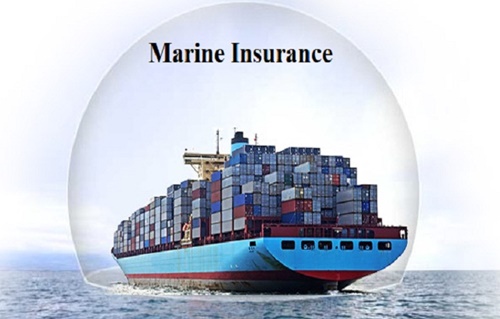 Meaning of Marine Insurance ಸಾಗರ ವಿಮೆ
Marine Insurance is a type of insurance that covers cargo losses or damage caused to ships, cargo vessels etc in which the goods are transported from one point of origin to another. 

ಸಾಗರ ವಿಮೆ ಹಡಗುಗಳು, ಸರಕು, ಟರ್ಮಿನಲ್‌ಗಳು, ಸಾಗಣೆಗಳು ಅಥವಾ ವರ್ಗಾವಣೆಗೆ ಸಂಬಂಧಿಸಿದ ಯಾವುದೇ ಹಾನಿ ಅಥವಾ ನಷ್ಟಕ್ಕೆ ವ್ಯಾಪ್ತಿಯನ್ನು ನೀಡುತ್ತದೆ. ಸರಳವಾಗಿ ಹೇಳುವುದಾದರೆ, ಸಮುದ್ರ ವಿಮಾ ಪಾಲಿಸಿಯು ದೋಣಿ ಅಥವಾ ವಾಟರ್‌ಕ್ರಾಫ್ಟ್‌ನ ಸುತ್ತಮುತ್ತಲಿನ ಯಾವುದೇ ನಷ್ಟ ಅಥವಾ ಹಾನಿಯ
Types of Marine Insurance
Freight Insurance
   In freight insurance, if the goods are damaged in transit, the operator would lose freight receivables & so the insurance will be provided on compensation for loss of freight.
Liability Insurance ಹೊಣೆಗಾರಿಕೆಯ ವಿಮೆ
Marine Liability insurance is where compensation is bought to provide any liability occurring on account of a ship crashing or colliding.
ಸಾಗರ ಹೊಣೆಗಾರಿಕೆ ವಿಮೆ ಎಂದರೆ ಹಡಗು ಅಪಘಾತಕ್ಕೀಡಾದ ಅಥವಾ ಡಿಕ್ಕಿಹೊಡೆಯುವಿಕೆಯಿಂದ ಉಂಟಾಗುವ ಯಾವುದೇ ಹೊಣೆಗಾರಿಕೆಯನ್ನು ಒದಗಿಸಲು ಪರಿಹಾರವನ್ನು ಖರೀದಿಸಲಾಗುತ್ತದೆ.
Hull Insurance ಹಲ್ ವಿಮೆ
Hull Insurance covers the hull, Vessel  the transportation vehicle. It covers the transportation against damages and accidents.
ಹಲ್ ಇನ್ಶುರೆನ್ಸ್ ಸಾರಿಗೆ ವಾಹನದ ಹಲ್ ಮತ್ತು ಮುಂಡವನ್ನು ಒಳಗೊಂಡಿದೆ. ಇದು ಹಾನಿ ಮತ್ತು ಅಪಘಾತಗಳ ವಿರುದ್ಧ ಸಾರಿಗೆಯನ್ನು ಒಳಗೊಂಡಿದೆ.
Cargo Insurance ಸರಕು ವಿಮೆ
Marine cargo policy refers to the insurance of goods dispatched from the country of origin to the country of destination.
ಸರಕು ವಿಮೆಯಲ್ಲಿ, ಸಾಗಣೆಯಲ್ಲಿ ಸರಕುಗಳು ಹಾನಿಗೊಳಗಾದರೆ, ಆಪರೇಟರ್ ಸರಕು ಕರಾರುಗಳನ್ನು ಕಳೆದುಕೊಳ್ಳುತ್ತಾರೆ ಮತ್ತು ಆದ್ದರಿಂದ ಸರಕು ನಷ್ಟಕ್ಕೆ ಪರಿಹಾರದ ಮೇಲೆ ವಿಮೆಯನ್ನು ಒದಗಿಸಲಾಗುತ್ತದೆ.
Perils of the sea ಸಾಗರ ಅಪಾಯಗಳು ಯಾವುವು?
They refer to all risks, perils and dangers peculiar to the sea. They include accidents, capture of the ship or its cargo by pirates, losses by collision, etc. 
Thus, if a ship hits a sunken rock and sinks or collides with another ship and suffers a loss, it is a case of loss by perils of the sea.
Other examples of such loss are:
1. Loss of cargo as a result of sea water entering the ship through a hole made by rats in the bottom of the ship.
2. Loss resulting from negligent navigation, provided it was caused by a peril of the sea.
2. Fire ಬೆಂಕಿ
Fire is one of the most common perils of the sea and the underwriter is liable for loss caused by it. Though every type of fire is not covered by the policy, damage caused by smoke or by the heat of fire or damage by water used to put out or prevent the spread of fire or fire resulting from lightning, spontaneous combustion, explosion, negligence of the master or crew etc., are covered by the policy.
3. Enemies  ಶತ್ರುಗಳು
Enemy literally means one who tries or wishes to harm or attack or one who has ill feeling or hatred towards another.
It includes all damages or losses sustained owing to the hostile acts of an enemy. Enemies include all types of ships belonging to the foe or enemy countries and to their hostile acts, provided such acts formed part of the enemy campaign.
ಶತ್ರು ಎಂದರೆ ಅಕ್ಷರಶಃ ಅರ್ಥ ಹಾನಿ ಮಾಡಲು ಅಥವಾ ಆಕ್ರಮಣ ಮಾಡಲು ಪ್ರಯತ್ನಿಸುವ ಅಥವಾ ಬಯಸುವವನು ಅಥವಾ ಇನ್ನೊಬ್ಬರ ಬಗ್ಗೆ ಕೆಟ್ಟ ಭಾವನೆ ಅಥವಾ ದ್ವೇಷವನ್ನು ಹೊಂದಿರುವವನು.
4. Jettison ಜೆಟ್ಟಿಸನ್
Jettison is the voluntary and intentional throwing overboard or away a part of the cargo or part of vessel’s equipment for the purpose of lightening or relieving the ship in case of necessity or emergency to have a safe adventure or voyage.
ಜೆಟ್ಟಿಸನ್
     ಸುರಕ್ಷಿತ ಸಾಹಸ ಅಥವಾ ಸಮುದ್ರಯಾನ ನಡೆಸಲು ಅವಶ್ಯಕತೆ ಅಥವಾ ತುರ್ತು ಸಂದರ್ಭದಲ್ಲಿ ಹಡಗನ್ನು ಹಗುರಗೊಳಿಸುವ ಅಥವಾ ನಿವಾರಿಸುವ ಉದ್ದೇಶದಿಂದ ಜೆಟ್ಟಿಸನಿಂಗ್ ಎನ್ನುವುದು ಸ್ವಯಂಪ್ರೇರಿತ ಮತ್ತು ಉದ್ದೇಶಪೂರ್ವಕವಾಗಿ ಸರಕು ಅಥವಾ ಹಡಗಿನ ಸಲಕರಣೆಗಳ ಒಂದು ಭಾಗವನ್ನು ಎಸೆಯುವುದು.
5. Barratry ಬ್ಯಾರೆಟ್ರಿ
It refers to every wrongful act willfully committed by the master or crew to the prejudice of the owner without the connivance of the owner.
ಬ್ಯಾರೆಟ್ರಿ
   ಇದು ಮಾಲೀಕರ ಒಪ್ಪಿಗೆಯಿಲ್ಲದೆ ಮಾಲೀಕರ ಪೂರ್ವಾಗ್ರಹಕ್ಕೆ ಮಾಸ್ಟರ್ ಅಥವಾ ಸಿಬ್ಬಂದಿ ಉದ್ದೇಶಪೂರ್ವಕವಾಗಿ ಮಾಡಿದ ಪ್ರತಿಯೊಂದು ತಪ್ಪು ಕೃತ್ಯವನ್ನು ಸೂಚಿಸುತ್ತದೆ.
6. Pirates, Rovers, Thieves ಕಡಲ್ಗಳ್ಳರು, ರೋವರ್ಸ್, ಕಳ್ಳರು
(it means sea robbers but it includes passengers of the ship who rise in revolt or those who attack the ship from the shore), rovers (wanderers and pirates on the high seas), and thieves (robbers using force for violence and not clandestine thieves or pilferers or pickpockets from among the passengers or crew) were very common.
Pirates, Rovers, Thieves ಕಡಲ್ಗಳ್ಳರು, ರೋವರ್ಸ್, ಕಳ್ಳರು
ಇದರರ್ಥ ಸಮುದ್ರ ದರೋಡೆಕೋರರು ಆದರೆ ಇದರಲ್ಲಿ ದಂಗೆಯಲ್ಲಿ ಏರುವ ಹಡಗಿನ ಪ್ರಯಾಣಿಕರು ಅಥವಾ ದಡದಿಂದ ಹಡಗಿನ ಮೇಲೆ ದಾಳಿ ಮಾಡುವವರು), ರೋವರ್ಸ್ (ಎತ್ತರದ ಸಮುದ್ರಗಳಲ್ಲಿ ಅಲೆದಾಡುವವರು ಮತ್ತು ಕಡಲ್ಗಳ್ಳರು)
Warranties
1. Express warranties
These are mentioned on the face of the policy. 
   Conditions relating to voyage, cargo, route, destination are clearly expressed and written
2. Implied warranties
   These are not expressed but presumed to be present in contracts. Not written in policy.
Implied Warranty : This warranty is embodied in the Marine Insurance contract itself.

ಸೂಚಿಸಲಾದ ಖಾತರಿ : ಈ ಖಾತರಿ ಸಾಗರ ವಿಮಾ ಒಪ್ಪಂದದಲ್ಲಿಯೇ ಸಾಕಾರಗೊಂಡಿದೆ. ಈ ಖಾತರಿಯ ನಿರ್ದಿಷ್ಟ ಉಲ್ಲೇಖ ಅಗತ್ಯವಿಲ್ಲ. ಸೂಚಿಸಲಾದ ಖಾತರಿ ಮೂರು ವಿಧವಾಗಿದೆ.
(a) Sea Worthiness : Seaworthiness means that the ship is for a sea voyage.
(ಎ) ಸಮುದ್ರ ಯೋಗ್ಯತೆಯ ಬಗ್ಗೆ ಖಾತರಿ : ಸಮುದ್ರತೀರತೆ ಎಂದರೆ ಹಡಗು ಸಮುದ್ರಯಾನಕ್ಕಾಗಿ. ವಿಮಾದಾರನು ಹಡಗಿನ ಸಮುದ್ರತೀರತೆಯ ಬಗ್ಗೆ ವಿಚಾರಿಸಬೇಕಾಗಿಲ್ಲ. ಸಮುದ್ರಯಾನಕ್ಕಾಗಿ ಹಡಗು ಪ್ರಾರಂಭವಾದಾಗ, ಅದು ಹಡಗಿನ ಮಾಲೀಕರ ಕರ್ತವ್ಯವಾಗಿದೆ:
ಅವನು ಹಡಗನ್ನು ಪರೀಕ್ಷಿಸಬೇಕು ಮತ್ತು ಪರೀಕ್ಷಿಸಬೇಕು;
ಹಡಗು ಸಮುದ್ರಯಾನಕ್ಕೆ ಸೂಕ್ತವಾಗಿದೆ ಎಂದು ಅವನು ನೋಡಬೇಕು, ಮತ್ತು
ಅಗತ್ಯ ಇಂಧನ ಮತ್ತು ವಸ್ತುಗಳನ್ನು ತೆಗೆದುಕೊಳ್ಳಲಾಗಿದೆಯೆ ಎಂದು ಖಚಿತಪಡಿಸಿಕೊಳ್ಳಬೇಕು.
ಹಡಗಿಗೆ ಯಾವುದೇ ದುರಸ್ತಿ ಅಗತ್ಯವಿಲ್ಲ ಎಂದು ಖಚಿತಪಡಿಸಿಕೊಳ್ಳಬೇಕು;
ಹಡಗಿನ ಎಲ್ಲಾ ಭಾಗಗಳು ಸರಿಯಾದ ಕ್ರಮದಲ್ಲಿವೆ ಎಂದು ಖಚಿತಪಡಿಸಿಕೊಳ್ಳಬೇಕು;
ಹಡಗಿನ ನಾಯಕನಿಗೆ ಸರಿಯಾದ ಮಾರ್ಗದರ್ಶನ ನೀಡಲಾಗಿದೆ; ಮತ್ತು
ಸಮುದ್ರಯಾನ ಇತ್ಯಾದಿಗಳಿಗೆ ಪ್ರಾರಂಭಿಸಲು ಹಡಗಿಗೆ ಕಾನೂನುಬದ್ಧ ಹಕ್ಕಿದೆ ಎಂದು ನೋಡ
legality of the Voyage –  all legal formalities have been complied with about the Venture
ಕಾನೂನುಬದ್ಧತೆಯ ಬಗ್ಗೆ : ಎರಡನೆಯ ಸೂಚ್ಯ ಖಾತರಿ ಸಾಹಸೋದ್ಯಮದ ಕಾನೂನುಬದ್ಧತೆಯ ಬಗ್ಗೆ. 'ವೆಂಚರ್‌ನ ಕಾನೂನುಬದ್ಧತೆಯ ಬಗ್ಗೆ ಎಂದರೆ ಎಲ್ಲಾ ಕಾನೂನು ವಿಧಿವಿಧಾನಗಳನ್ನು ವೆಂಚರ್ ಉದಾ
ಸಮುದ್ರಯಾನದ ವಸ್ತು ಕಾನೂನುಬದ್ಧವಾಗಿದೆ;
ಸರಕುಗಳನ್ನು ಕಾನೂನುಬದ್ಧ ಹಕ್ಕಿನಡಿಯಲ್ಲಿ ಸಾಗಿಸಲಾಗುತ್ತಿದೆ:
ಹಡಗಿನಲ್ಲಿ ಸಾಗಿಸುವ ಸರಕುಗಳು ಸರ್ಕಾರವಲ್ಲ.
ಸರಕು ಶತ್ರು ದೇಶಕ್ಕೆ ಸಂಬಂಧಿಸಿಲ್ಲ
ಸರಕುಗಳು ಕಳ್ಳಸಾಗಣೆಗೆ ಸಂಬಂಧಿಸಿಲ್ಲ;
ಸರಕು ಸಾಗಿಸುವ ಬಗ್ಗೆ ಸರಿಯಾದ ಪರವಾನಗಿ ಪಡೆಯಲಾಗಿದೆ.
ಎಲ್ಲಾ ಕಸ್ಟಮ್ಸ್ ಸುಂಕ,
(c) Warranties Regarding Non-deviation: The third warranty is regarding non-deviation from the right path.
 ವಿಚಲನವಲ್ಲದ ಬಗ್ಗೆ ಖಾತರಿಗಳು : ಮೂರನೇ ಖಾತರಿ ಸರಿಯಾದ ಮಾರ್ಗದಿಂದ ವಿಚಲನಗೊಳ್ಳದ ಬಗ್ಗೆ.
ಸಾಮಾನ್ಯ ಪರಿಸ್ಥಿತಿಗಳಲ್ಲಿ, ವಿಮಾದಾರನು ಸಾಮಾನ್ಯ ಮಾರ್ಗವನ್ನು ಅನುಸರಿಸುತ್ತಾನೆ ಎಂದು ವಿಮಾದಾರನು ಭಾವಿಸುತ್ತಾನೆ. ಅವನು ಸರಿಯಾದ ಮಾರ್ಗದಿಂದ ವಿಮುಖನಾಗುವುದಿಲ್ಲ. ಯಾವುದೇ ಹಡಗು ಸಾಮಾನ್ಯ ಹಾದಿಯನ್ನು ಬಿಟ್ಟರೆ, ಅದನ್ನು ಸರಿಯಾದ ಮಾರ್ಗದಿಂದ ವಿಚಲನ ಎಂದು ಹೇಳಲಾಗುತ್ತದೆ.
The following are the exceptions
ಕೆಳಗಿನವುಗಳು ಇದಕ್ಕೆ ಹೊರತಾಗಿವೆ ಮತ್ತು ಸೂಚಿಸಲಾದ ಖಾತರಿ ಅನ್ವಯಿಸುವುದಿಲ್ಲ.
ವಿಮಾದಾರನು ವಿಚಲನದ ಹಕ್ಕನ್ನು ಪಡೆದಾಗ;
ನೈಸರ್ಗಿಕ ವಿಪತ್ತುಗಳ ಕಾರಣಕ್ಕಾಗಿ ಮಾರ್ಗವನ್ನು ಬದಲಾಯಿಸುವುದು ಅತ್ಯಗತ್ಯವಾದಾಗ. ಬಿರುಗಾಳಿಗಳು, ಕೆಟ್ಟ ಹವಾಮಾನ. ಅಂತಹ ಪರಿಸ್ಥಿತಿಗಳಲ್ಲಿ, ಹಡಗು ನಿಯಂತ್ರಣಕ್ಕೆ ಬರುವುದಿಲ್ಲ.
ವಿಚಲನ ಸ್ಥಿತಿ ಇದ್ದಾಗ ಅಂದರೆ ಹಡಗನ್ನು ಸಮುದ್ರವಾಗಿ ಮಾಡಲು.
ಸಮುದ್ರ ಡಕಾಯಿಟ್‌ಗಳಿಂದ ಹಡಗನ್ನು ಉಳಿಸಲು ವಿಚಲನ ಅಗತ್ಯವಾದಾಗ.
ಪ್ರಯಾಣಿಕರ ಪ್ರಾಣ ಉಳಿಸಲು ವಿಚಲನಗೊಳ್ಳಲು ಅಗತ್ಯವಾದಾಗ.
ಮತ್ತೊಂದು ಹಡಗಿನ ಪ್ರಯಾಣಿಕರ ಪ್ರಾಣವನ್ನು ಕಾಪಾಡುವ ಸಲುವಾಗಿ ವಿಚಲನಗೊಳ್ಳಲು ಅಗತ್ಯವಾದಾಗ.
ಹಡಗಿನಲ್ಲಿನ ಸರಕುಗಳನ್ನು ಕಾಪಾಡುವ ಸಲುವಾಗಿ ವಿಚಲನಗೊಳ್ಳಲು ಅಗತ್ಯವಾದಾಗ.
ಹಡಗಿನಲ್ಲಿರುವ ಯಾವುದೇ ರೋಗಿಗೆ ತಕ್ಷಣದ ವೈದ್ಯಕೀಯ ಸೌಲಭ್ಯಗಳನ್ನು ಪಡೆಯಲು ವಿಪಥಗೊಳ್ಳಲು ಅಗತ್ಯವಾದಾಗ.
Marine lossesಸಮುದ್ರ ನಷ್ಟಗಳ ಪ್ರಕಾರಗಳನ್ನು ಎರಡು ರೂಪಗಳಾಗಿ ವಿಂಗಡಿಸಲಾಗಿದೆ - ಒಟ್ಟು ನಷ್ಟಗಳು ಮತ್ತು ಭಾಗಶಃ ನಷ್ಟಗಳು.
Total loss ಒಟ್ಟು ನಷ್ಟ          2. Partial loss ಭಾಗಶಃ
a)Actual total loss                   Part of property lost
Cotton turned to ashes
Cement converted into stone
Ship sunk                      
b) Constructive total loss ಸಾಗರ ವಿಮೆಯಲ್ಲಿ ರಚನಾತ್ಮಕ ಒಟ್ಟು ನಷ್ಟ
  If the cost to be incurred to reduce the loss exceeds value of ship
Cost – 50 lakh   To stop sinking cost  - 60 lakh
Actual total loss
ವಾಸ್ತವಿಕ ಒಟ್ಟು ನಷ್ಟ : ನಿಜವಾದ ಒಟ್ಟು ನಷ್ಟ ಎಂದು ಪ್ರಮಾಣೀಕರಿಸಲು, ಈ ಕೆಳಗಿನ ಒಂದು ಅಥವಾ ಹೆಚ್ಚಿನ ಷರತ್ತುಗಳನ್ನು ಪೂರೈಸಬೇಕು:
ವಿಮೆ ಮಾಡಿದ ಸರಕು ಅಥವಾ ಸರಕುಗಳು ದುರಸ್ತಿ ಮಾಡಲಾಗದ ಮಟ್ಟಿಗೆ ಸಂಪೂರ್ಣವಾಗಿ ಹಾನಿಗೊಳಗಾಗುತ್ತವೆ ಅಥವಾ ಹಾನಿಗೊಳಗಾಗುತ್ತವೆ.
ವಿಮೆ ಮಾಡಿದ ಸರಕು ಅಥವಾ ಸರಕುಗಳು ವಿಮೆ ಮಾಡಿದ ವ್ಯವಹಾರವನ್ನು ಸಂಪೂರ್ಣವಾಗಿ ಪ್ರವೇಶಿಸಲು ಸಾಧ್ಯವಿಲ್ಲದ ಸ್ಥಿತಿಯಲ್ಲಿವೆ.
ಸರಕು ಸಾಗಿಸುತ್ತಿದ್ದ ಹಡಗು ಕಾಣೆಯಾಗಿದೆ, ಮತ್ತು ಅದನ್ನು ಹಿಂಪಡೆಯಲು ಯಾವುದೇ ಸಮಂಜಸವಾದ ಅವಕಾಶಗಳಿಲ್ಲ.
Voyage policy ಸಮುದ್ರಯಾನ ನೀತಿ
Under this policy, the subject matter is insured for a specific voyage. Eg Mumbai to London. Time of voyage is not taken into account. Contract comes to end when goods reach safely to the defined place. Covers risk between two places. 
ಒಂದು ನಿರ್ದಿಷ್ಟ ನೀತಿಯನ್ನು ಒಂದೇ ಲಾಟ್ ಅಥವಾ ರವಾನೆಗೆ ಮಾತ್ರ ತೆಗೆದುಕೊಳ್ಳಬಹುದು.
Time policy ಸಮಯ ನೀತಿ
Subject matter is insured for specific period of time eg
Mixed policy ಮಿಶ್ರ ನೀತಿ
Mixed policy is a mixture of two policies i.e Voyage policy and Time policy.
Named policy ಹೆಸರಿಸಿದ ನೀತಿ
The name of the ship is mentioned in the insurance document, stating the policy issued is in the name of the ship.
Port Risk policy ಪೋರ್ಟ್ ಅಪಾಯ ನೀತಿ
It is a policy taken to ensure the safety of the ship when it is stationed in a port.
ಇದು ಹಡಗಿನಲ್ಲಿ ಬಂದರಿನಲ್ಲಿ ನಿಂತಾಗ ಅದರ ಸುರಕ್ಷತೆಯನ್ನು ಖಚಿತಪಡಿಸಿಕೊಳ್ಳಲು ತೆಗೆದುಕೊಳ್ಳಲಾದ ನೀತಿಯಾಗಿದೆ.
Fleet policy ಫ್ಲೀಟ್ ನೀತಿ
Several ships belonging to the company/owner are covered under one policy. Where it has the advantage of covering even the old ships.
ಕಂಪನಿ / ಮಾಲೀಕರಿಗೆ ಸೇರಿದ ಹಲವಾರು ಹಡಗುಗಳು ಒಂದು ನೀತಿಯ ವ್ಯಾಪ್ತಿಗೆ ಬರುತ್ತವೆ. ಅಲ್ಲಿ ಹಳೆಯ ಹಡಗುಗಳನ್ನು ಸಹ ಆವರಿಸುವ ಅನುಕೂಲವಿದೆ. ನೀತಿಯು ಸಮಯ ಆಧಾರಿತ ನೀತಿಯಾಗಿದೆ.
Single Vessel policy
In single vessel policy only one vessel is covered under marine insurance policy.
Blanket policy ಕಂಬಳಿ ನೀತಿ
In this policy, the owner has to pay the maximum protection amount at the time of buying the policy.
ಈ ನೀತಿಯಲ್ಲಿ, ಪಾಲಿಸಿಯನ್ನು ಖರೀದಿಸುವ ಸಮಯದಲ್ಲಿ ಮಾಲೀಕರು ಗರಿಷ್ಠ ರಕ್ಷಣೆಯ ಮೊತ್ತವನ್ನು ಪಾವತಿಸಬೇಕಾಗುತ್ತದೆ.